Slide 1
A paragraph here. Then…
Another paragraph here!
Slide 2
A paragraph here:
These
are
visible
Then…
These
are
visible
And…
More
Bullet
Points
Slide 3
We can have a pause before a code block:
main :: IO ()main = putStrLn somethingsomething :: Stringsomething = "This wasn’t visible at first!"
(This sentence should also only be visible after the pause.)
Slide 4
Pauses within lists: (1)
Something (1)
Something else (2)
Finally, this (3)
And this (4)
Slide 5
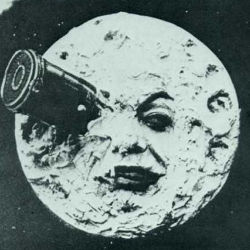 What happens with images?
Let’s put a pause between this and the image:
An Image
Slide 6: Two Column?
Some text here, followed by a pause.
Some more text here.
Some text here, then a pause.
Something after the pause.